OMICS Journals are welcoming Submissions
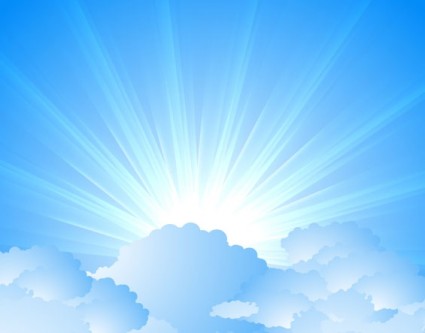 OMICS International welcomes submissions that are original and technically so as to serve both the developing world and developed countries in the best possible way.
OMICS Journals  are poised in excellence by publishing high quality research. OMICS International follows an Editorial Manager® System peer review process and boasts of a strong and active editorial board.
Editors and reviewers are experts in their field and provide anonymous, unbiased and detailed reviews of all submissions.
The journal gives the options of multiple language translations for all the articles and all archived articles are available in HTML, XML, PDF and audio formats. Also, all the published articles are archived in repositories and indexing services like DOAJ, CAS, Google Scholar, Scientific Commons, Index Copernicus, EBSCO, HINARI and GALE.
For more details please visit our website: http://omicsonline.org/Submitmanuscript.php
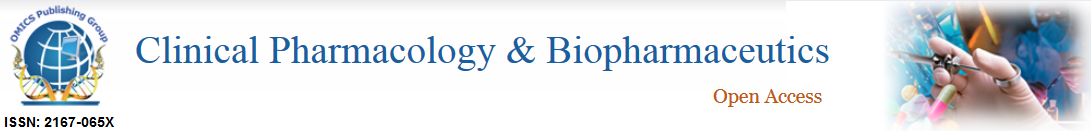 Lipid Based Oral Drug Delivery System (LBODDS)
Srinivasan Shanmugam, Ph.D.
LBODDS???
An emerging platform for oral delivery of drugs with poor aqueous solubility
Utilization of lipid as a carrier for the delivery of poorly water soluble, lipophilic drugs
BA enhancement & normalization
Targeted lymphatic delivery
[Speaker Notes: Normalization is necessary for the narrow therapeutic index drugs]
Why Low Bioavailability ???
LBODDS: Advantages
Active uptake transporters: FATP4/SRB1
Efflux transporters: Pgp/BCRP/MRP
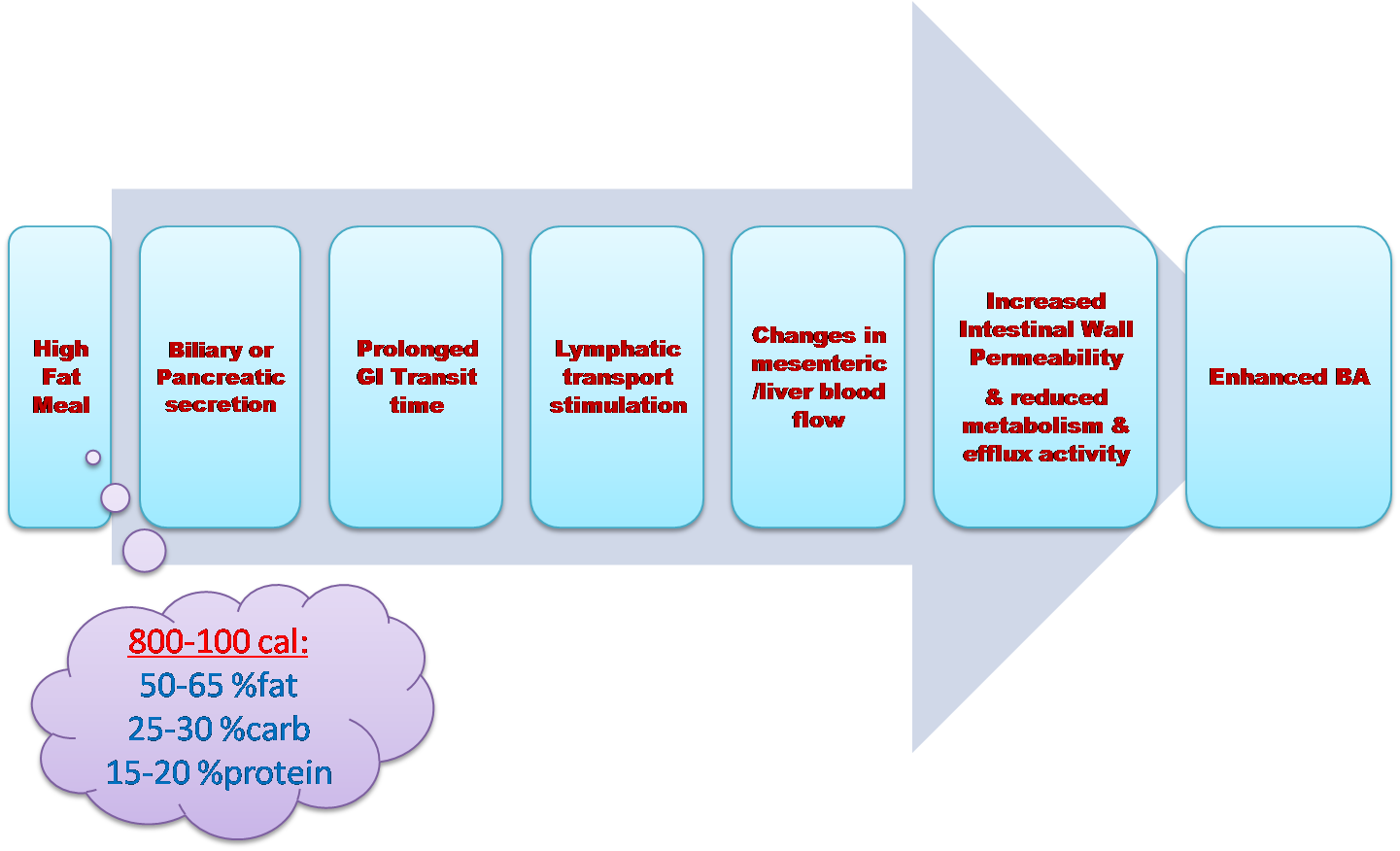 Lipid Delivery: Is this Really New???
A BIG NO (X)
Long been practiced
Vegetable dressings with olive oil, cheese or mayonnaise
Enhance absorption of water-insoluble vitamins/nutrients
Eg.: Fat-soluble vitamins, carotenoids like beta-carotene, lutein, etc.
LBODDS: Commercial Products
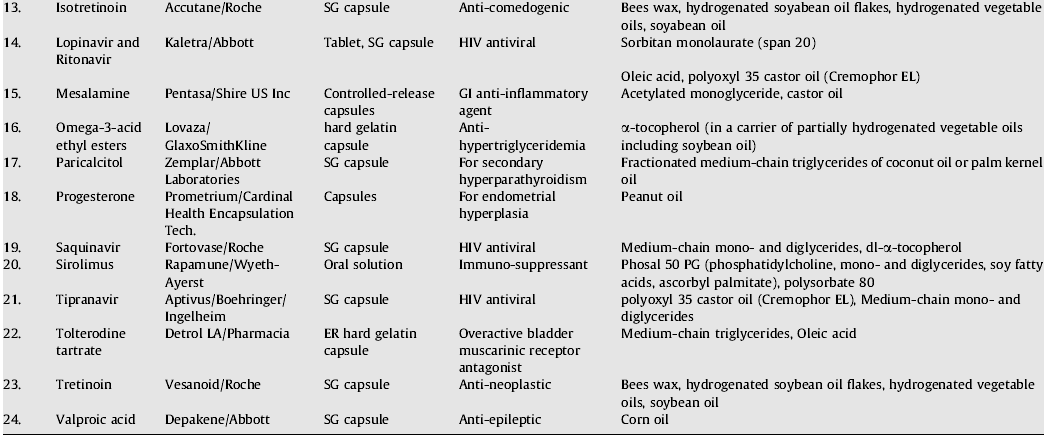 PRESENTATION SCOPE
Understanding of lipids
Understanding the role of lipids in the process of BA enhancement
Mechanisms involved in the digestive process & transcellular transport
LBODDS formulation design approaches
Evaluation of LBODDS
Lipids: Advantages
Physicochemical diversity

Biocompatibility

Ability to enhance oral BA through lymphatic delivery
Lipid Delivery: Challenges!
Complex physicochemical properties
Challenges in stability &  manufacturing
Limited solubility of some poorly water-soluble drugs in lipids
Pre-absorptive gastrointestinal processing
Lack of knowledge about the in vivo behavior and influence of co-administered drugs/lipids
Lack of predictive in vitro and in vivo testing methodologies
Well…I’m a Formulator… What should I  Know about LBODDS???
In-depth knowledge of the GI digestive process of lipid
Ability to interpret biopharmaceutical properties of  lipid formulations
Designing knowledge of relevant in vitro tests to mimic the physiological environment for the lipid formulation
Biorelevant dissolution media
In vivo colloidal behavior of the LBODDS
Lipids: Classification
Lipids
Simple Lipids (Esters of FA + Alcohol)
Compound Lipids
Derived Lipids
Associated Substatnces
1
Phospholipids
1
FA
1
Carotenoids
Fats
 (FA + Glycerol)
Waxes 
(FA + Alcohol)
2
Glycolipids
2
Glycerides
2
Tocopherols
3
Sulpholipids
3
Alcohols
3
Fat sol. vitamins
Solid
(Fats)
Liquid
(Oils)
4
Lipoproteins
4
Bases
4
Steroids
Lipids: In-vivo Fate
Autocatalytic Process

Physical breakdown of lipids into coarse emulsion
Hydrolysis of TGs into FAs and MGs
Mixed-micelle  formation with bile salts and/or vesicle formation of FAs + TGs
Size-selective Process

Lipophilic drugs with logP > 5 with TG solubility > 50 mg/ml enters lymphatic delivery
Chylomicrons are big in size and access lymphatic transport
FFA < 12 carbon absorbed by portal and more than that by lymph
Carrier Process

Entry into enterocyte by passive diffusion, facilitated diffusion and active transport
Formation of TG & PL from absorbed FA & MG
Formation of chylomicron and storage in golgi apparatus
Exocytosis into extracellular phase
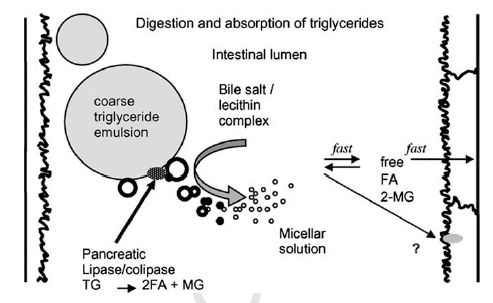 Lipids: In-vivo Fate
Lipid’s Fate: Digestive Phase
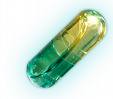 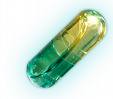 lipid
lipid
Drains Blood from spleen, pancreas & digestive organs
Antral contraction shear
Retropropulsion
Gastric emptying
HCO3 – neutral environment  – max. lipase/colipase activity
More FA stimulates cholecystokinin into portal circ.
This stimulates pancreas to release more TG lipase/co-lipase
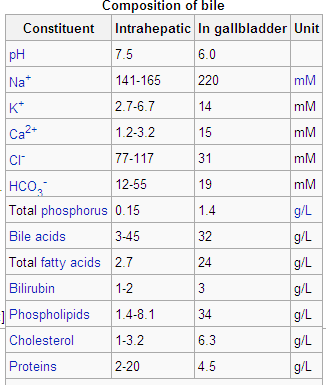 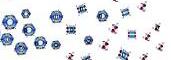 SECRETIN
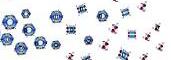 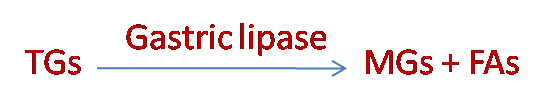 Key Points to Ponder
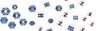 FA & MG – partially ionized – potent emulsifier – promote binding of co-lipase-lipase complex to emulsion surface
For digesion of lipids: bile acid, phospholipid, enzyme (lipase/co-lipase/phospholipase) , and HCO3- are important

Long chain FA (~2 g) stimulate gall bladder contraction and elevate  intestinal biliary lipid accumulation compared to MCTs

In vivo solubilization capacity depends  on both lipophilicity and chemical structure of the drug and nature of endo/exogeneous lipids.

Enzymatic action is interfacial process and the lipolysis is enhanced in formulations with good dispersability like  SNEDDS/SMEDDS

SNEDDS/SMEDDS maximize rate of drug partitioning into the aqueous intestinal fluids and provide consistent BA.
HCO3
Co-lipase
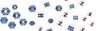 Lipase
Secretion of bile from gall bladder 
Bile Salt, Phospholipid, Cholesterol,  HCO3-
Pancrease secretes  Phospholipase
Micelle/Mixed micelle/vesicle formation with bile salts and phospholipids
Solubilization of precipitated/released drugs
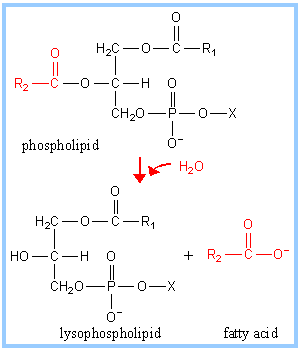 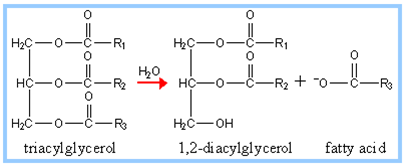 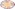 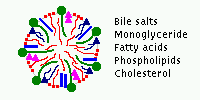 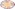 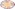 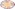 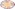 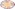 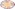 Lipid’s Fate: Absorptive Phase
Chylomicron Formation
Chylomicron Storage
Chylomicron Exocytosis
Lipid’s Fate: Circulatory Phase
Points to Ponder
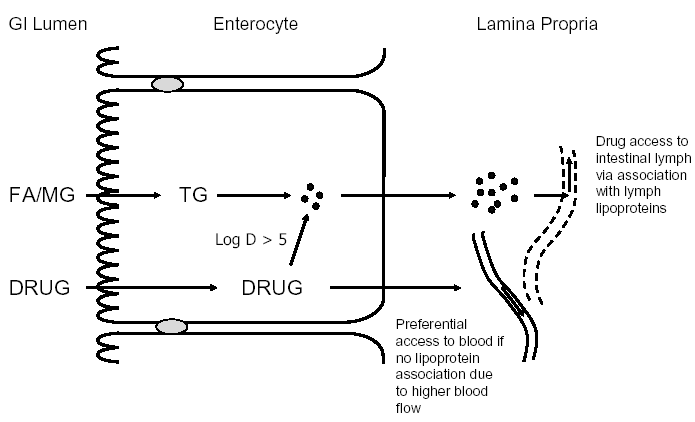 Lymph delivery is size-selective transport
LCT is necessary for stimulation of lipoprotein formation and lymphatic pathway
Free FA chain length & composition and size of the lymph lipid precursor pool in the enterocyte play important role
FFA <12 carbon absorbed by portal and more than that by lymph
High unsaturated chain length produce larger size lipoprotein and enhance lymph delivery
Lymph fluid with fats drains into left subclavian vein through thoracic duct and thus bypass first pass metabolism
Micelles/mixed micelles become monomers in the blood due to large volume dilution, but chylomicrons stay intact for long time and release drug/fat slowly
SCT/MCT
Critical step
TG Sol. >50 mg /ml
Effect of Food on BA
No Effect
Increases
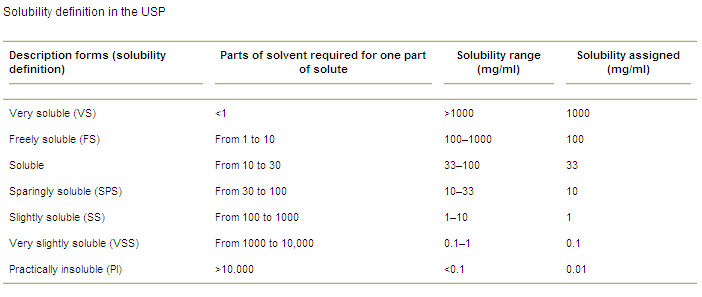 Decreases
Decreases?
What’s the Rationality???
Increased: (Dual action)
Passive diffusion thro’ membrane
Enhanced solubility 
Saturation of efflux transporter by enhanced solubility
No Effect: (No action)
Passive diffusion thro’ membrane
Saturate cellular transporter (efllux/absorptive)
Minimal transporter drug interaction
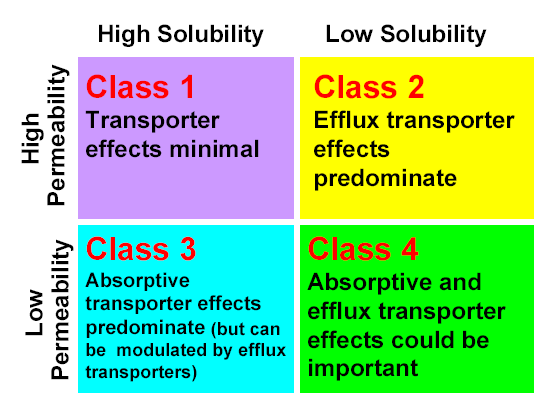 Decreased: (inhibition)
Inhibition of uptake transporters (these drugs need this transporter for permeability due to poor permeability)
Decreased?: (inhibition)
Inhibition of uptake transporters (these drugs need this transporter for permeability due to poor permeability)
Effect of LBODDS on BA
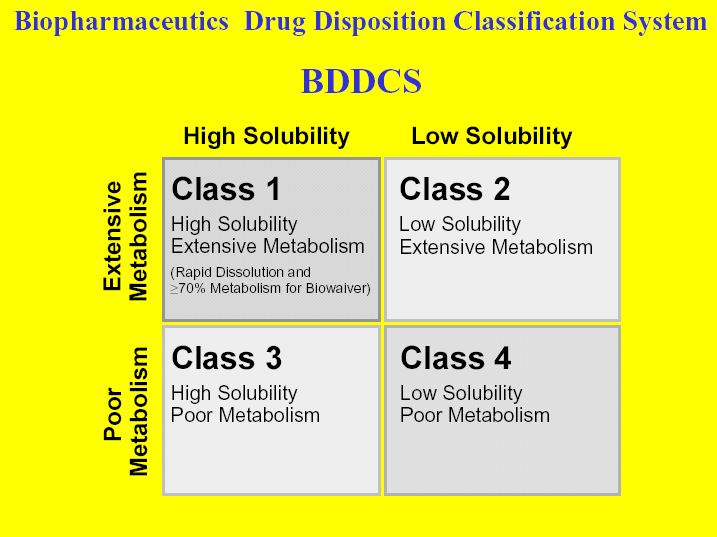 Minimize gut wall efflux
Reduce enzymatic degradation
No change in BA
Minimize gut wall efflux
Reduce enzymatic degradation
Increase solubilization
Enhance BA
High metabolism
Minimize gut wall efflux
Reduce enzymatic degradation
Enhance BA
Minimize gut wall efflux
Reduce enzymatic degradation
Increase solubilization
Enhance BA
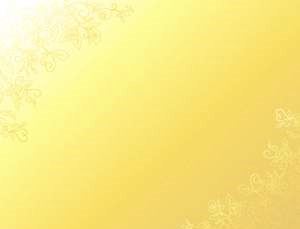 Clinical Pharmacology & BiopharmaceuticsRelated Journals
Clinical & Experimental Pharmacology
Pharmaceutical Care & Health Systems
Journal of Developing Drugs
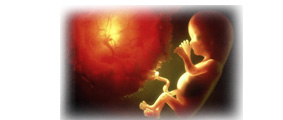 For more details on conferences related to Clinical Pharmacology & Biopharmaceutics Journal please visit the link given below
http://www.pharmaceuticalconferences.com/
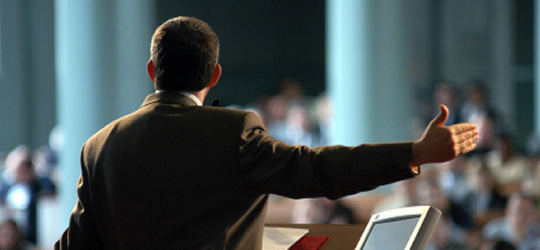 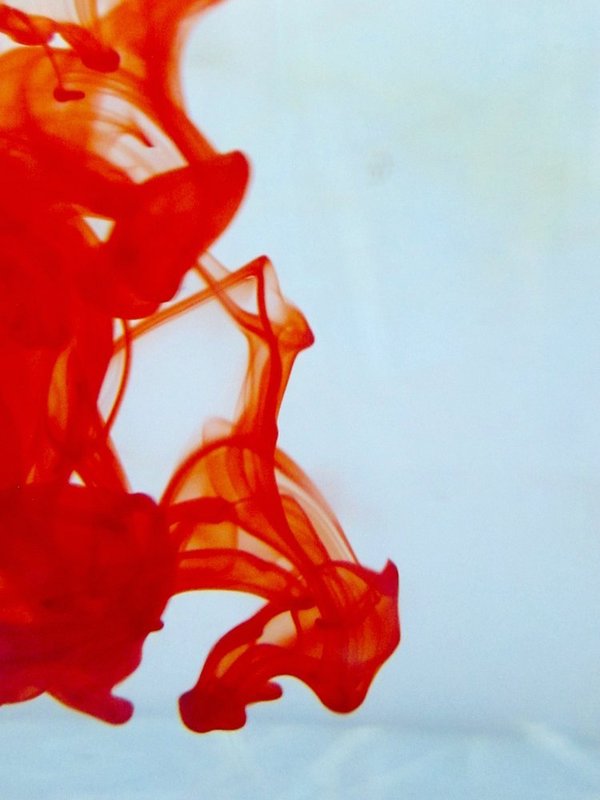 OMICS International Open Access Membership
Open Access Membership with OMICS International enables academic and research institutions, funders and corporations to actively encourage open access in scholarly communication and the dissemination of research published by their authors.
For more details and benefits, click on the link below:
http://omicsonline.org/membership.php
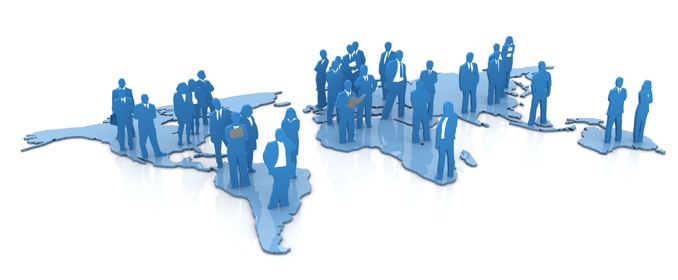